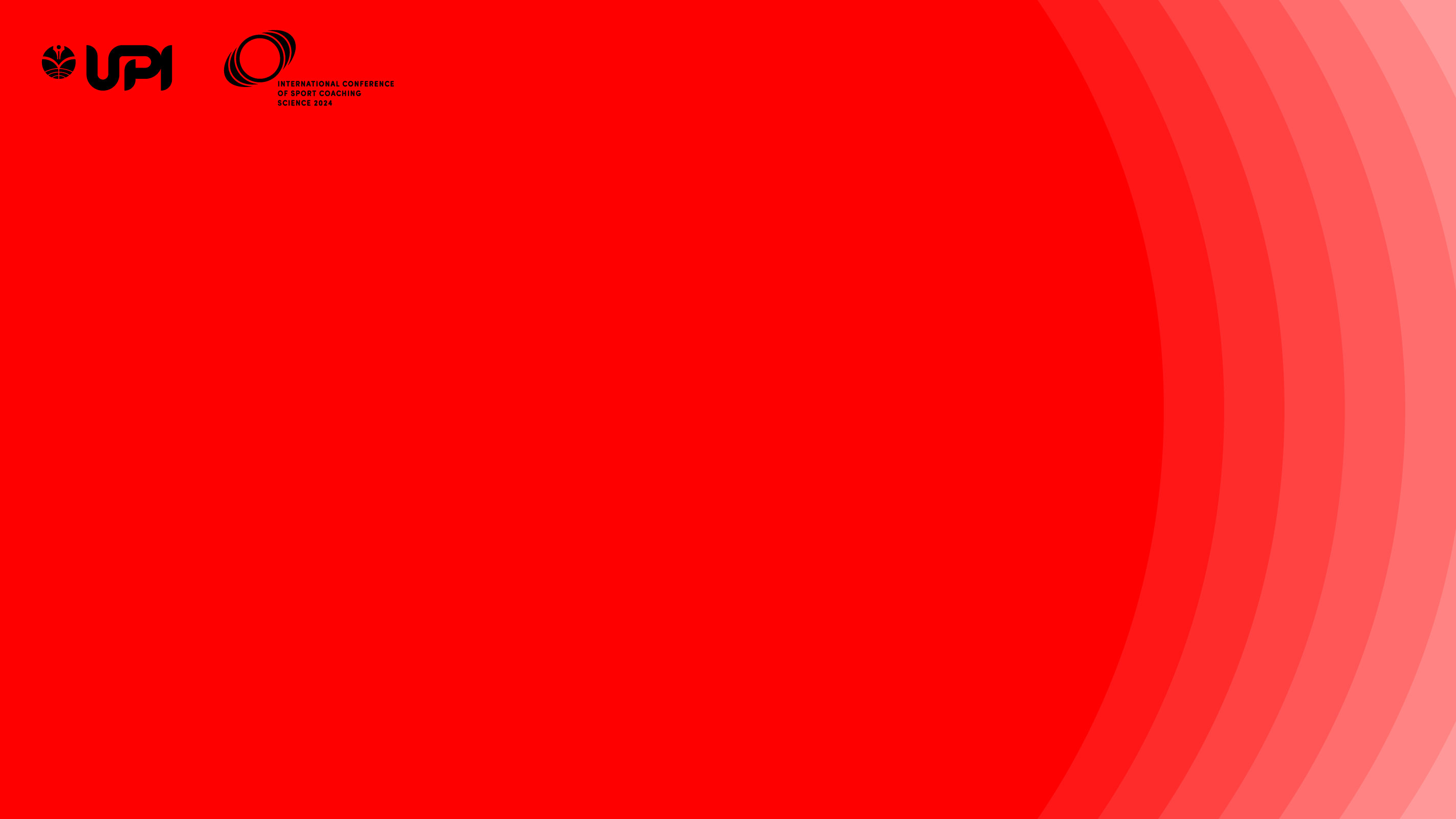 Self-Confidence of Muay Thai Participants at Revolt Gym in terms of Shadow Boxing and Pad Work Training
Luqman Ardiansyah
Universitas Pendidikan Indonesia, Faculty of Sport and Health Education, Study Program Sport Coaching Education, Bandung, Indonesia
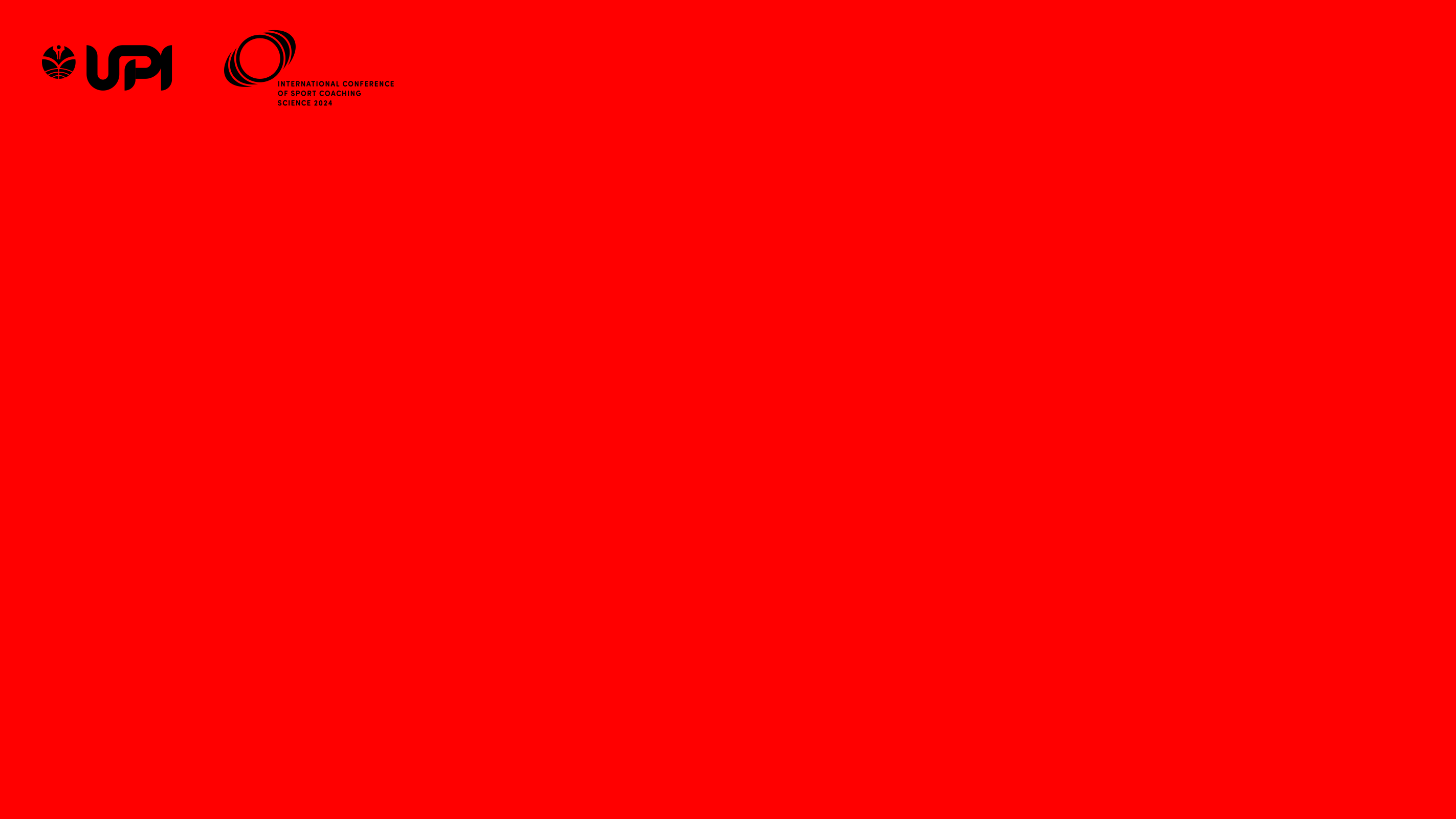 INTRODUCTION
Muay Thai is a branch of martial arts originating from Thailand that has eight attack techniques, meaning attacking with both hands (punches), both feet (kicks), both elbows, and both knees (Nofitarini & Subagio, 2023).  In Muay Thai there are several types of technical training such as technical drills, shadow boxing, pad work, and so on.

Shadow boxing training is also influenced by other aspects besides the technical aspect, one of which is the mental aspect, so that this training can train a combination of muscles and minds that help achieve maximum training (Lahinda et al., 2020). Therefore, shadow boxing training can also increase the confidence of Muay Thai athletes.

Pad work involves practicing punches and combinations on your or your partner's gloves or pads. In relation to this, in practicing pad work, athletes are required to remember the sequence of punches and link combinations that are included in mental training. That way, indirectly pad work training can train the concentration and cognitive skills needed to increase the confidence of athletes.
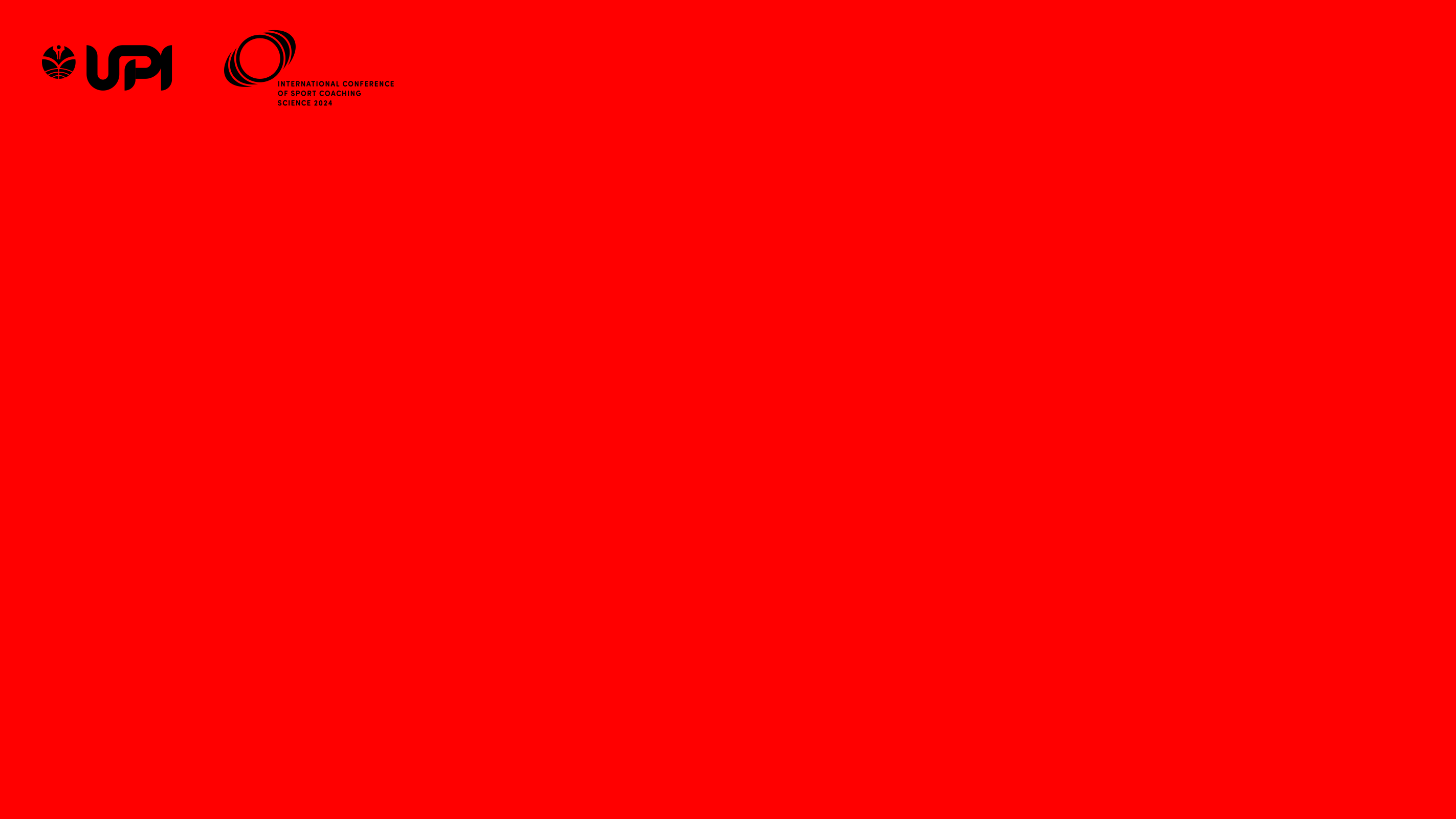 INTRODUCTION
In sports, self-confidence is a feeling or certainty about one's ability to succeed in sports or about what can be achieved with the athlete's abilities (Purnomo et al., 2020).

Self-confidence in sports can also be interpreted as the belief that athletes are able to make decisions about the actions needed to deal with certain situations (Ibrahim et al., 2016).

So, it can be concluded that self-confidence in sports is the belief in one's own abilities in sports and using them appropriately so that self-confidence is important in sports and must be possessed by every athlete.

Based on the description above, to find out how the comparison of the effects of using these techniques, namely shadow boxing and pad work on the level of self-confidence of Muay Thai participants, a measurement action is needed.
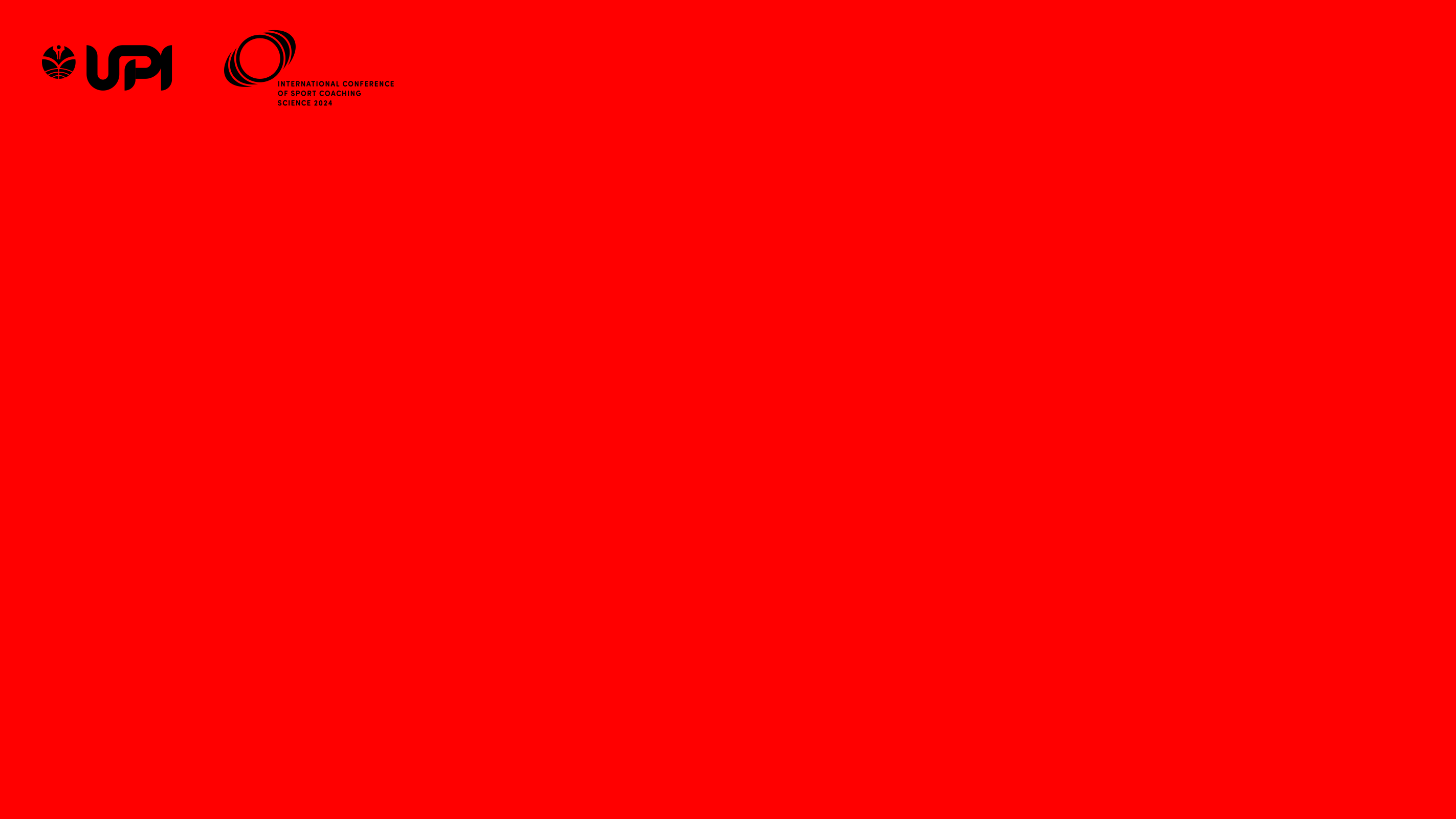 METHODS
Method:
The method used in this study is a quasi-experimental method with an ex-post facto research type and a quantitative approach.

Population and sample:
The population in this study involved participants of Muay Thai Revolt Gym. The sample selected was 30 participants.



Data analysis techniques:
Descriptive statistics
Normality test
Homogeneity test
One sample t test
Independent t test
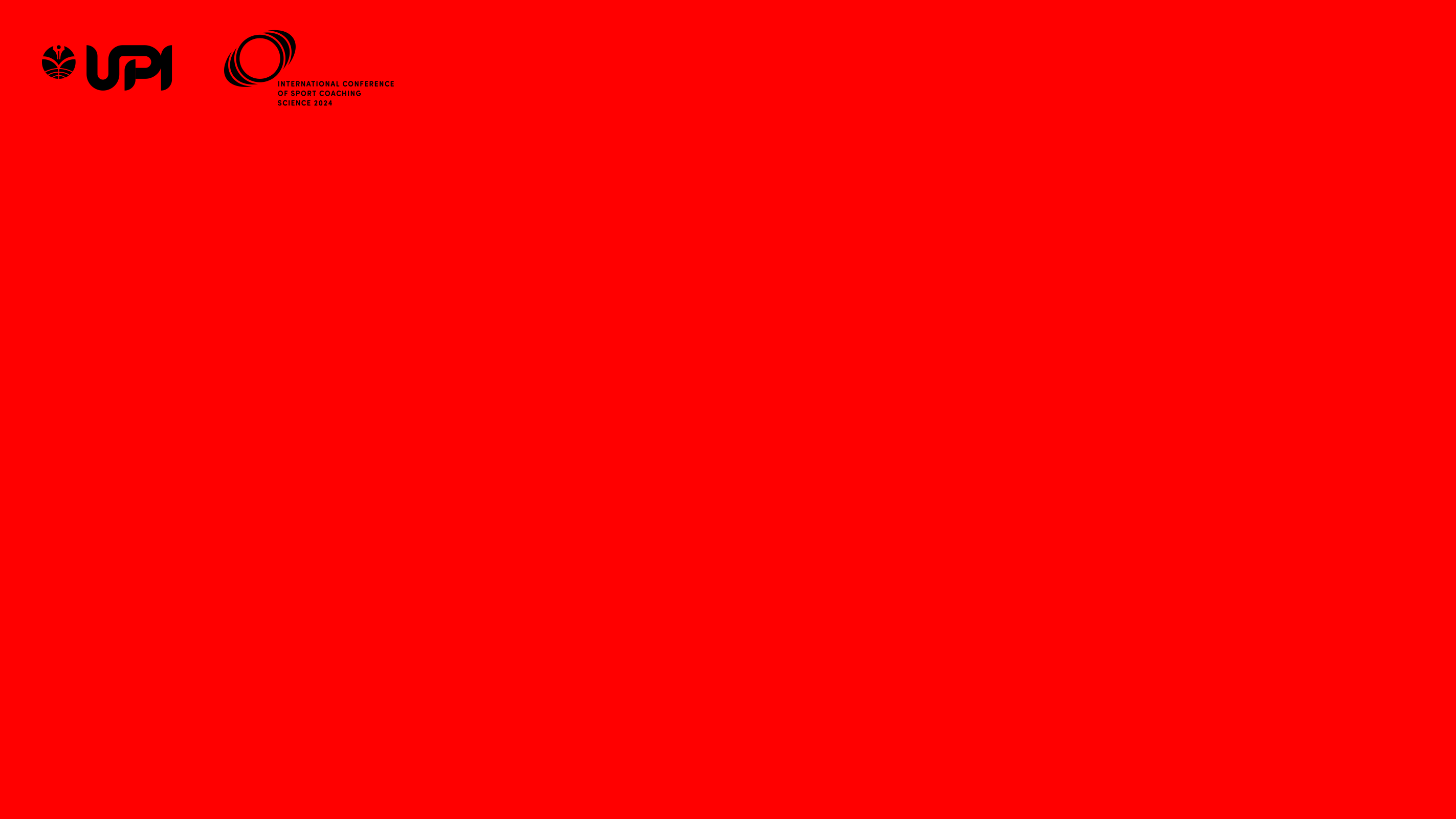 RESULT & DISCUSSION
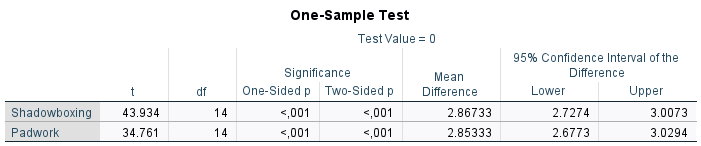 The results of the study found that there was a significant effect of shadow boxing training on the self-confidence of Muay Thai participants at Revolt Gym. This is as stated by Rojas (2022) that shadow boxing is a treatment that can increase physical and mental capacity in athletes (Rojas, 2022).
The results of the study found that there was a significant effect of pad work training on the self-confidence of Muay Thai participants at Revolt Gym. Pad work is a fighting simulation that is considered a technique training that can be applied efficiently in combat (Arseneau, 2010). Repeated technique training makes the technique better mastered. Good mastery of techniques will certainly affect self-confidence. Therefore, this theory is in accordance with the results found in this study.
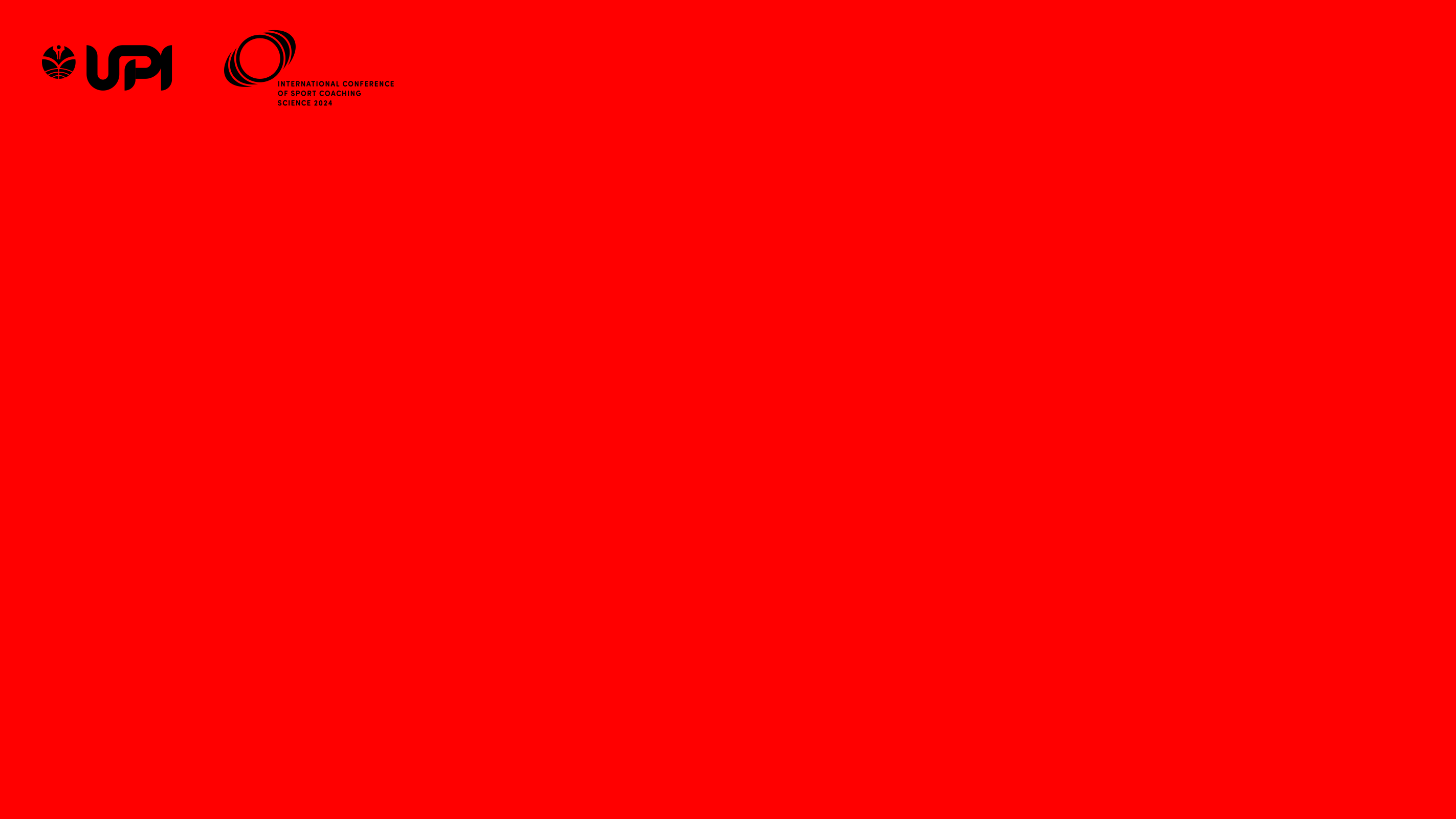 RESULT & DISCUSSION
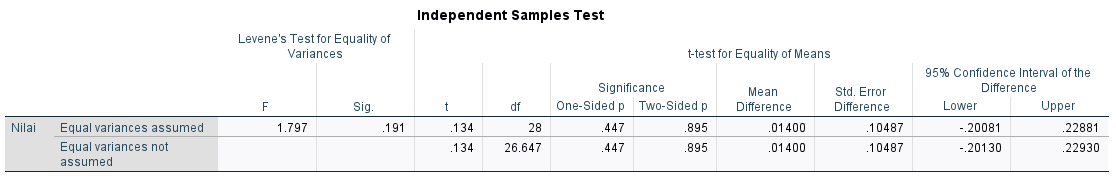 The results of the study found that there was no significant difference in the effect of shadow boxing and pad work training on the self-confidence of Muay Thai participants at Revolt Gym. This is because shadow boxing and pad work training are included in technical training, so when the treatment of both training is given, it will provide results that are not much different in increasing the self-confidence of Muay Thai participants. However, in each training given, be it shadow boxing or pad work, the results of the study showed that there was a significant effect on the self-confidence of Muay Thai participants at Revolt Gym as stated in the theory that technical training can increase physical and mental capacity in athletes (Rojas, 2022).
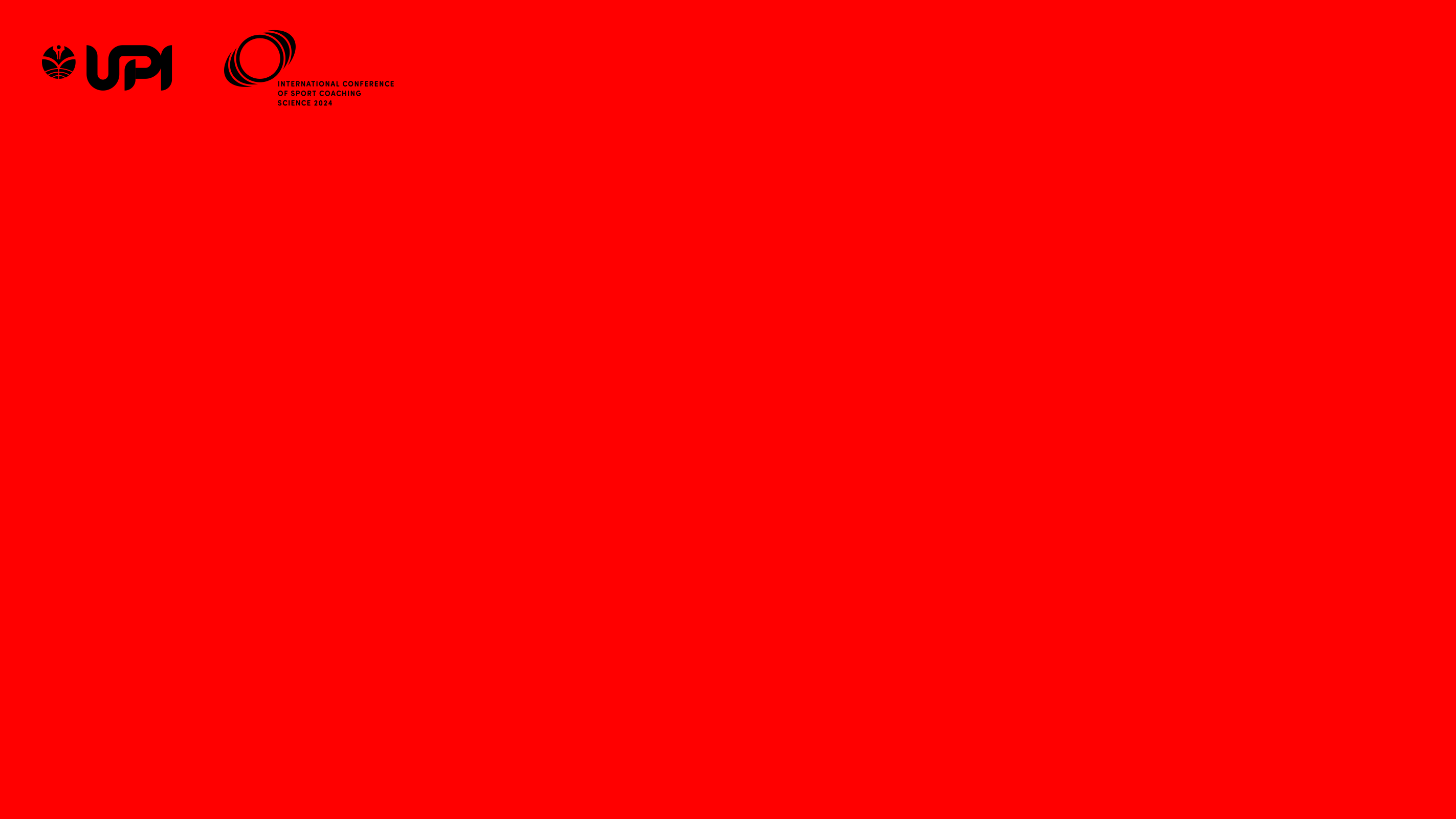 CONCLUSION
Based on the results of the study on the level of self-confidence reviewed from the shadow boxing and pad work training of Muay Thai participants at Revolt Gym, the following conclusions were obtained:

There is a significant effect of shadow boxing training on the self-confidence of Muay Thai participants at Revolt Gym.
There is a significant effect of pad work training on the self-confidence of Muay Thai participants at Revolt Gym.
There is no significant difference in the effect of shadow boxing and pad work training on the self-confidence of Muay Thai participants at Revolt Gym.
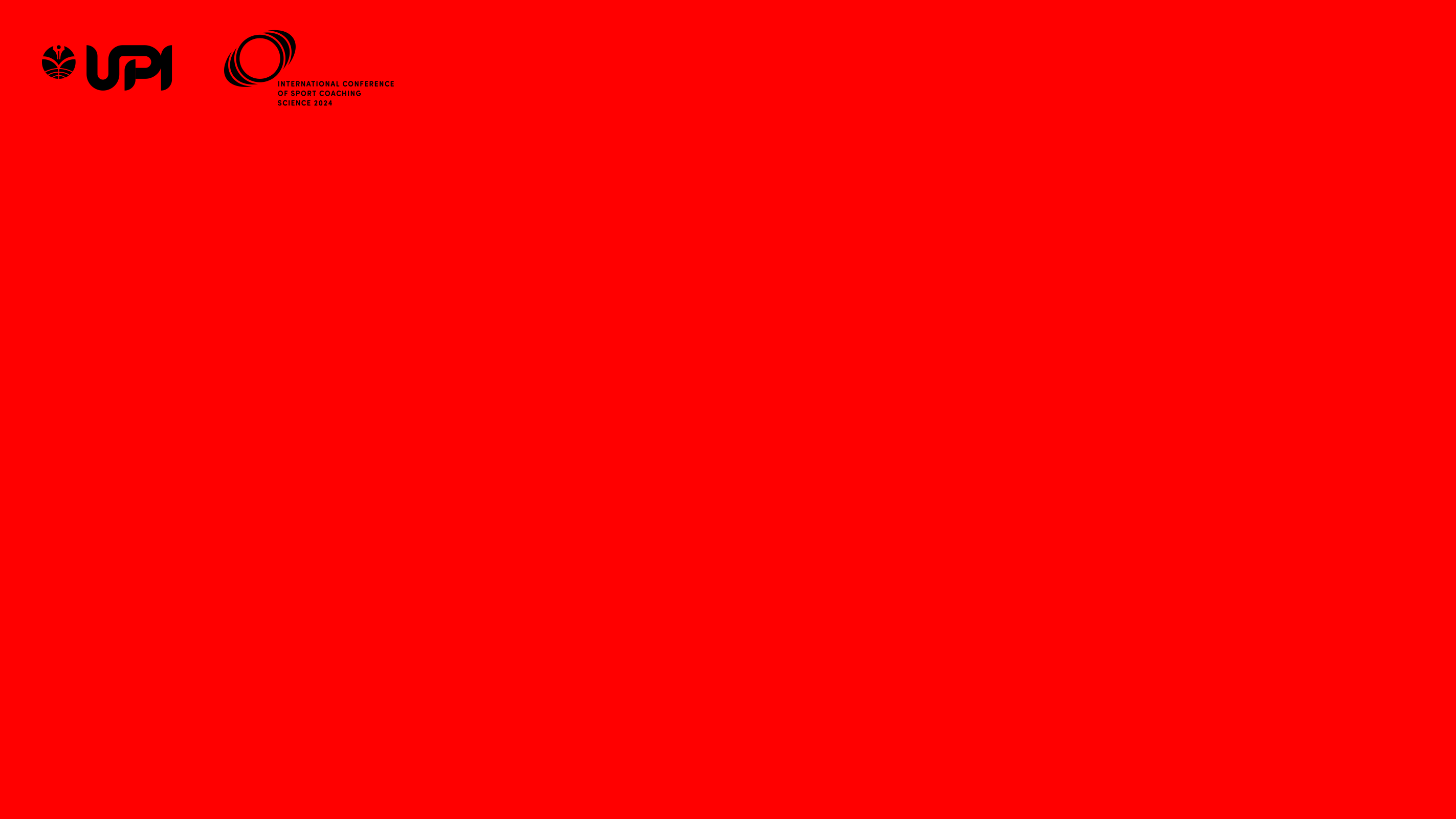 REFERENCES
Arseneau, E. (2010). Metabolic requirements of boxing exercises par Eric Arseneau.
Ibrahim, H. I., Jaafar, A. H., Kassim, M. A. M., & Isa, A. (2016). Motivational Climate, Self-Confidence and Perceived Success among Student 	Athletes. Procedia Economics and Finance, 35, 503–508. https://doi.org/10.1016/s2212-5671(16)00062-9
Lahinda, J., Wasa, C., & Riyanto, P. (2020). Pengaruh Program Latihan Peningkatan Daya Tahan Jantung Paru Pada Ukm Tinju. Kinestetik, 	4(1), 7–13. https://doi.org/10.33369/jk.v4i1.10257
Nofitarini, E., & Subagio, I. (2023). JPO: Jurnal Prestasi Olahraga ANALISIS PUKULAN DAN TENDANGAN MUAYTHAI KATEGORI FINAL 	PUTRI PON XX PAPUA TAHUN 2021.
Purnomo, E., Marheni, E., Jermaina, N., Kunci, K., & Kepercayaan Diri, dan. (2020). TINGKAT KEPERCAYAAN DIRI ATLET REMAJA 	SELF-CONFIDENCE LEVEL OF YOUTH ATHLETES. In JOSEPHA Journal of Sport Science and Physical Education (Vol. 1, Issue 2). 	https://journal.stkippamanetalino.ac.id/index.php/JOSEPHA/index
Rojas, A. S. (2022). Shadowboxing, reflexive body techniques and the moving agent. Journal of Physical Education and Sport, 22(2), 430–	441. https://doi.org/10.7752/jpes.2022.02054